Data MiningDATA EXPLORATION and STATISTICS
Exploratory data analysis
Basic Statistics
Exploratory analysis of data – What does my data look like?
Summary statistics: numbers that summarize properties of the data

Summarized properties include frequency, location and spread
 Examples: location - mean                   spread - standard deviation

Most summary statistics can be calculated in a single pass through the data 

Computing data statistics is one of the first steps in understanding our data
Frequency and Mode
The frequency of an attribute value is the percentage of time the value occurs in the data set 
For example, given the attribute ‘gender’ and a representative population of people, the gender ‘female’ occurs about 50% of the time.
The mode of an attribute is the most frequent attribute value   
The notions of frequency and mode are typically used with categorical data or discrete numerical data

We can visualize the data frequencies using a value histogram
Frequency and frequency histogram are the empirical analogue of probability and probability distribution
Example
Marital Status
Mode: Single
Example
Marital Status
Example
We can choose to ignore NULL values
Marital Status
Data histograms
Data histograms
For real numerical values we use binning to create the histogram
In most plotting libraries, we specify the number of bins and the method creates an equiwidth histogram
Data histograms
When we have discrete values that have a small range we can treat them as
Percentiles
Example
Plotting the cumulative distribution
Plotting the fraction of entries that have value less or equal to x, for all possible values x of income in the data
Plotting the fraction of entries that have value greater or equal to x, for all possible values x of income in the data
Rank-Value plot
Plotting the values of the income (y-axis) against their rank (x-axis)

The rank of a value is its order when all values are sorted in decreasing order
Frequency-count plots
In some cases, we have to put some more work
Example: market-basked data
How do we describe this data?
Frequency-count plots
Example: market-basked data
Basket length
Frequency-count plots
Item counts
Example: market-basked data
Frequency-count plots
Example: market-basked data
Count histogram
Measures of Location: Mean and Median
The mean is the most common measure of the location of a set of points.  


However, the mean is very sensitive to outliers.   
Thus, the median is also commonly used.



Or the trimmed mean: the mean after removing min and max values
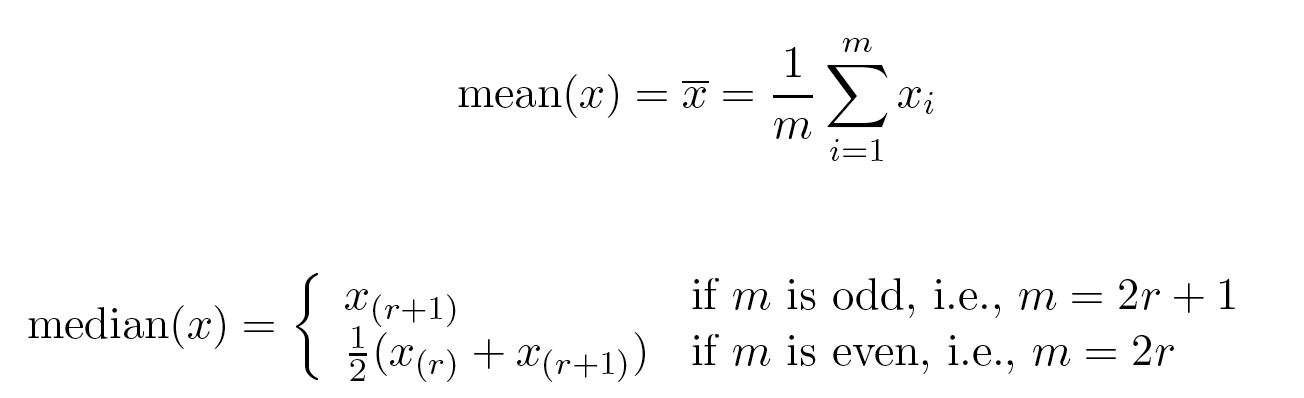 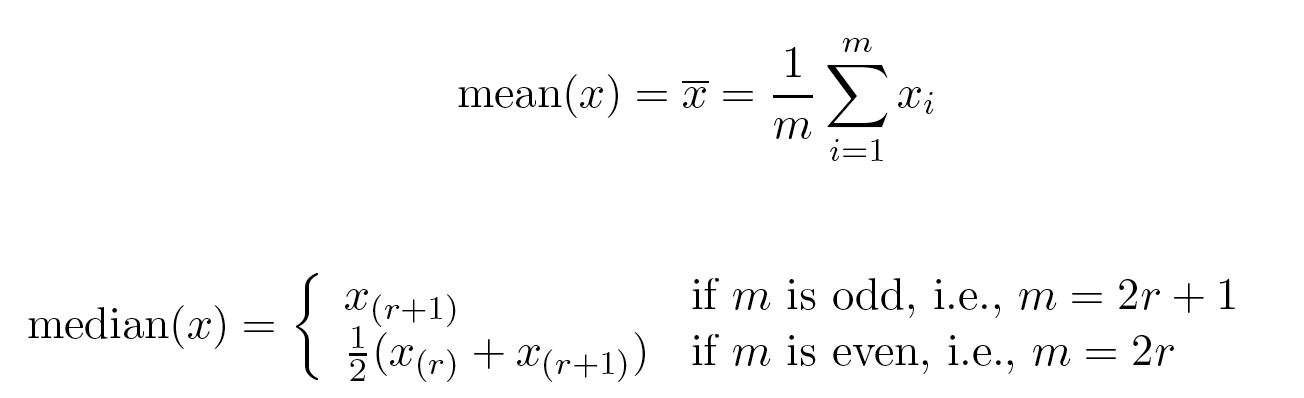 Example
Mean: 1090K
Trimmed mean (remove min, max): 105K
Median: (90+100)/2 = 95K
Measures of Spread: Range and Variance
Normal Distribution
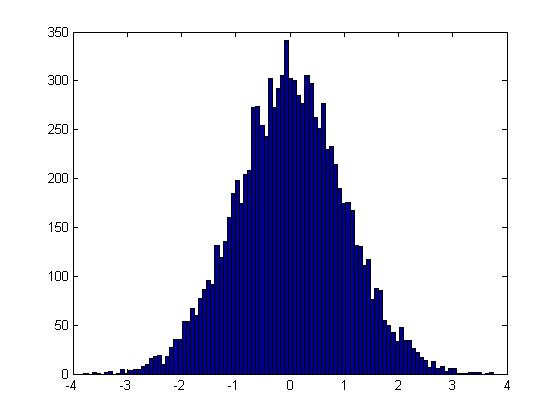 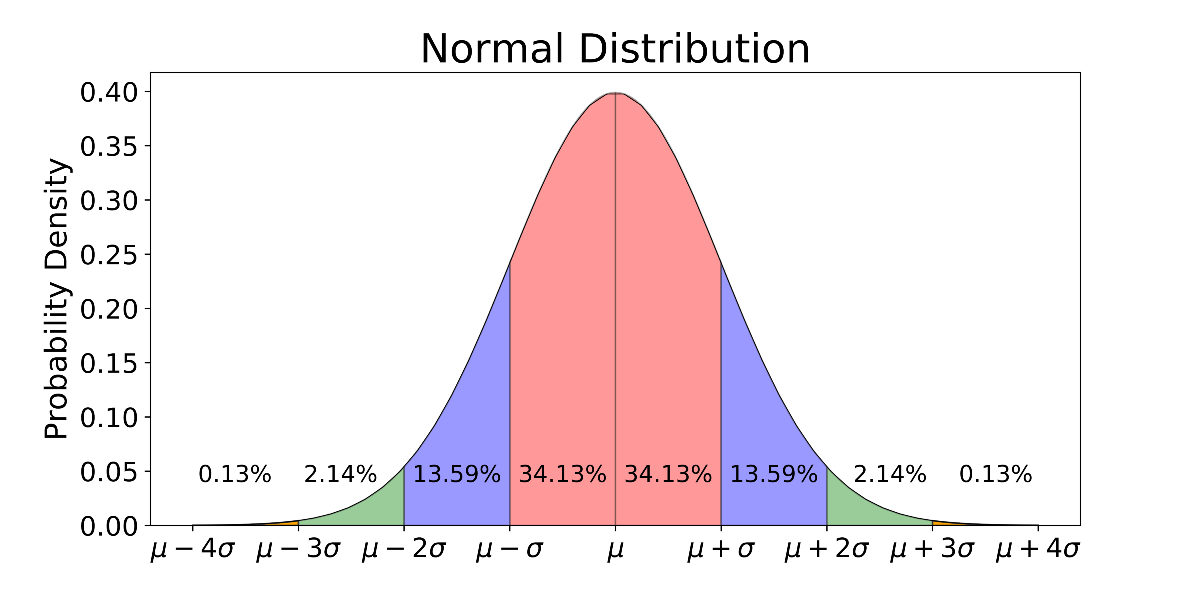 This is a value histogram
Not everything is normally distributed
Plot of number of words with x number of occurrences







If this was a normal distribution we would not have number of occurrences as large as 28K
y: number of words with x number of occurrences
x: number of occurrences
Power-law distribution
We can understand the distribution of words if we take the log-log plot
y: logarithm of number of words with x number of occurrences
The slope of the line gives us the exponent α
x: logarithm of number of occurrences
Power-laws are everywhere
Incoming and outgoing links of web pages, number of friends in social networks, number of occurrences of words, file sizes, city sizes, income distribution, popularity of products and movies
Signature of human activity?
A mechanism that explains everything? 
Rich get richer process

Related distribution: log-normal
Taking the log of the values gives a 
   normal distribution
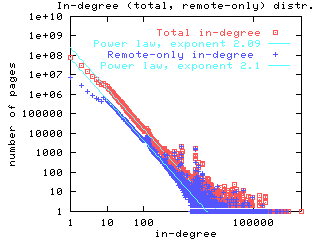 Zipf’s law
y: number of occurrences of the r-th most frequent word
r: rank of word according to frequency (1st, 2nd …)
The importance of correct representation
Consider the following three plots which are histograms of values. What do you observe? What can you tell of the underlying function?
The importance of correct representation
Putting all three plots together makes it clearer to see the differences







Green falls more slowly. Blue and Red seem more or less the same
The importance of correct representation
Linear relationship in log-log means polynomial in linear-linear
The slope in the log-log is the exponent of the polynomial
Exponential relationship remains exponential in log-log
Attribute relationships
In many cases it is interesting to look at two attributes together to understand if they are correlated
E.g., how does your marital status relate with tax cheating?
E.g., Does refund correlate with average income?
 Is there a relationship between years of study and income?
How do we measure and visualize these relationships?
Correlating categorical attributes
Confusion or Contingency Matrix
Correlating categorical attributes
Confusion Matrix
Joint Distribution Matrix
It can also be represented as a heatmap
Correlating categorical attributes
Joint Distribution Matrix
Marginal distribution for Marital Status
Marginal distribution for Cheat
Correlating categorical attributes
How do we know if there are interesting correlations?
Independence Matrix E
Joint Distribution Matrix P
The product of the two marginal values 0.3*0.8
Correlating categorical attributes
Independence Matrix E
Joint Distribution Matrix P
Correlating categorical attributes
Independence Matrix E
Joint Distribution Matrix P
We want this to be large. But how large is large enough?
Hypothesis testing
Hypothesis Testing and p-values – A simple example
P-values
Categorical and numerical attributes
Categorical and numerical attributes
After removing the outlier value
How informative are the means?
Categorical and numerical attributes
Compute error bars
Error bars give a measure of the variability of the mean
Error bars
Error bars may be:
The range
The standard deviation
The standard error
The 95% confidence interval
Inferential error bars get more informative the more data we collect.
We should always specify what the error bars mean in a plot.
Descriptive error bars: They tell us something about the underlying distribution of the data
Inferential error bars: They tell us something about the quality of the estimation of the mean
Standard Error (of the Mean)
Confidence interval
Example
If we obtain an estimate of the mean for 20 different population samples, we will obtain 20 different 95%-confidence intervals.
We expect that 1/20 of these intervals will not contain the true mean (the dotted line)
Error bars example
The different error bars and how they change as the sample size increases

Out of the four different error bars, the confidence interval is probably the most informative.
Statistical significance
Statistical significance via error bar overlap
It is not always safe to declare that there is statistical significance when error bars do not overlap
We may have statistically significant differences when there is overlap, or no statistical significance when there is no overlap
We can say that there is statistically significant difference of means when sample sizes are comparable and the 95%-confidence intervals do not overlap
There are a little more complex rules for the standard error.
Statistical tests
Statistical tests measure specific values and determine their statistical significance
For example measure the importance of the difference between the means (e.g., average grade) of two populations (e.g., students in cities vs students in rural areas).
The magnitude of the value that is measured is also called the effect size 
The statistical significance of this value is measured with respect to a null hypothesis 
For example: the difference of the means is zero
The statistical test assumes a random model for the underlying data
For example, the data are generated by a Gaussian distribution
The statistical test produces a p-value for the statistical significance of the values we observe
Statistical tests – The Student t-test
Statistical tests – The Student t-test
The Student t-test produces a p-value: Measures the probability of the null hypothesis that the two distributions have zero difference in mean
This is what we care about, the t-value is usually not looked at
Student t-test assumptions:
(near) Gaussian distribution of the data, 
(near) same variance, 
similar sample sizes.
There is paired and unpaired Student t-test
Example of paired: behavior before and after a treatment.
Statistical tests – The KS-test
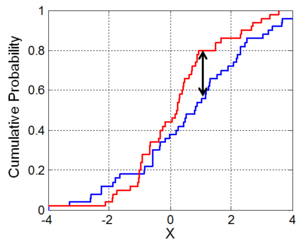 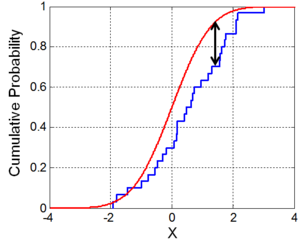 Statistical tests – Permutation testing
Most tests make some assumption about the underlying distribution of the data.
A non-parametric statistical test is the permutation test
Create random instances of the data by randomly permuting values
E.g., permute the Cheat labels randomly
Compute a statistic of interest for the permuted data 
E.g., the average income of the cheaters
Repeat this several times (at least 1000)
Compute the empirical p-value: the fraction of permutations where we have a value that is equal or more extreme than the one observed.
Example
Correlating numerical attributes
Scatter plot:
X axis is one attribute, Y axis is the other
For each entry we have two values
Plot the entries as two-dimensional points
Correlating numerical attributes
Scatter plot:
X axis is one attribute, Y axis is the other
For each entry we have two values
Plot the entries as two-dimensional points
Log-scale in y-axis makes the plot look a little better
Plotting attributes against each other
Scatter plot:
X axis is one attribute, Y axis is the other
For each entry we have two values
Plot the entries as two-dimensional points
After removing the outlier value there is a clear correlation
Scatter Plot Array of Iris Attributes
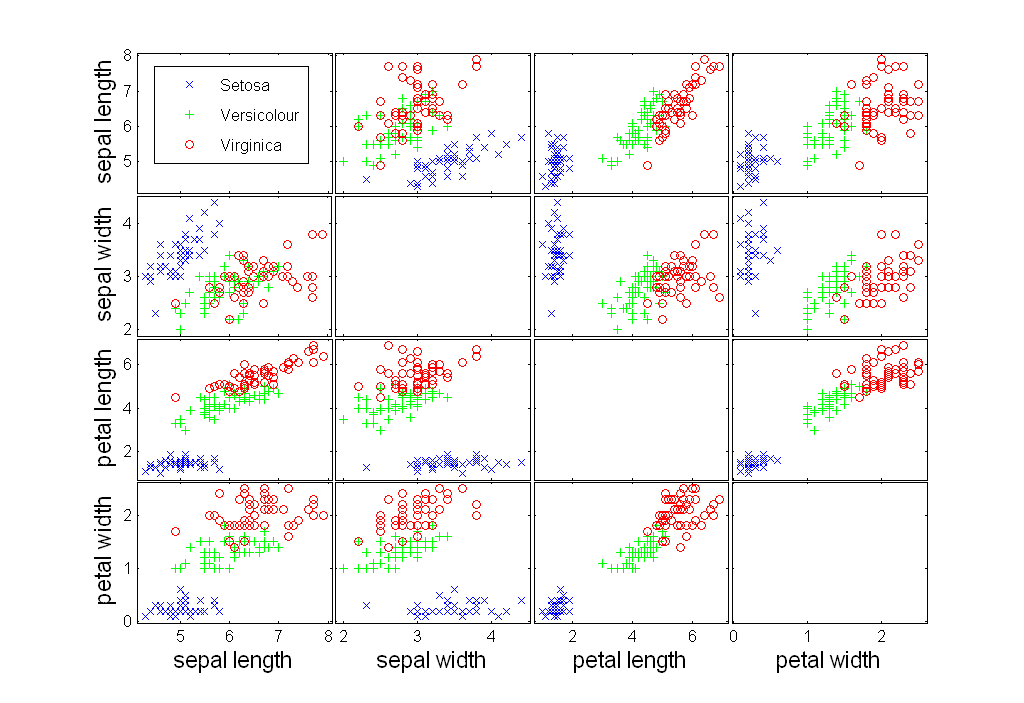 Measuring correlation
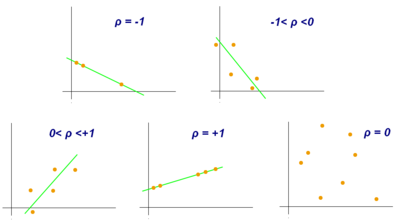 Must have pairs of observations
Pearson correlation
Rank correlation
Spearman rank correlation coefficient: tells us if two variable are rank-correlated 
They place items in the same order – Pearson correlation of the rank vectors
For ranking without ties it looks at the differences between the ranks of the same items
Spearman coefficient also comes with a p-value
Spearman coefficient does not assume a linear relationship, but a monotonic one
Statistical significance vs Scientific significance
Statistics place a lot of emphasis on the p-values and the statistical significance
However, p-values may be small but the finding to not be of scientific interest
A difference or a correlation may be statistically significant, but too small to be of scientific interest
We need to evaluate the results beyond simply looking at the p-values.
We also need to look at the effect size, or the impact of the computed difference.
Plotting attributes together
How would you visualize the differences between the product sales per city?
Plotting attributes together
How would you visualize the differences between the product sales over time?